PHÒNG GIÁO DỤC –ĐÀO TẠO ĐẠI LỘC 
TRƯỜNG TIỂU HỌC ĐOÀN NGHIÊN
Kính chào quý thầy cô giáo về dự giờ . Chúc sức khoẻ và hạnh phúc !
MÔN: TOÁN
Lớp : 1
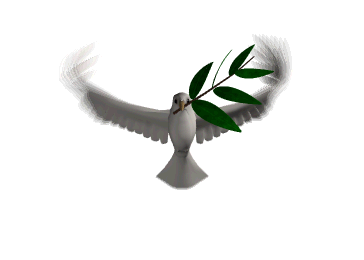 GV: Lê Thị Kim Vui
Năm học: 2021 -2022
Thứ tư ngày 13 tháng 10 năm 2021
Toán:
Ôn và Khởi động
Trò chơi: Những con vật biết bay
Thứ tư ngày 13 tháng 10 năm 2021
Toán:
HÌNH VUÔNG, HÌNH TRÒN, HÌNH TAM GIÁC, HÌNH CHỮ NHẬT
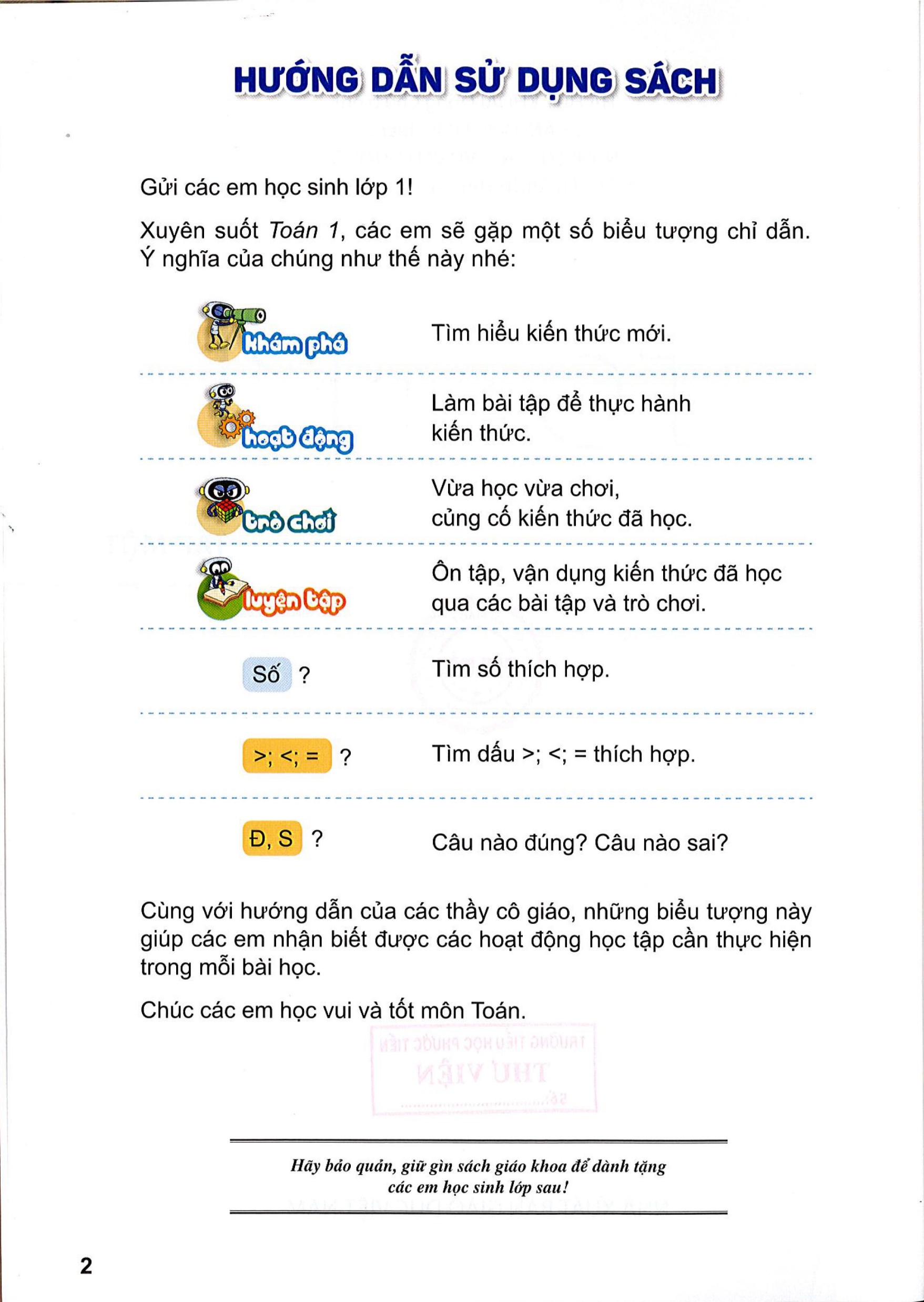 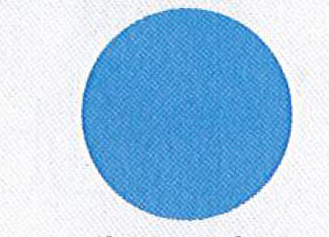 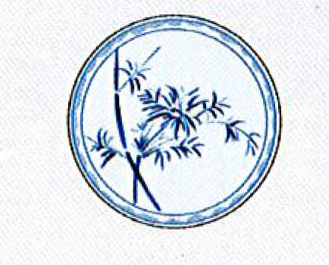 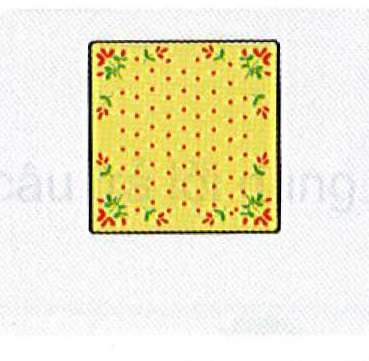 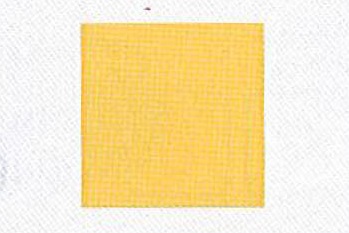 Hình tròn
Hình vuông
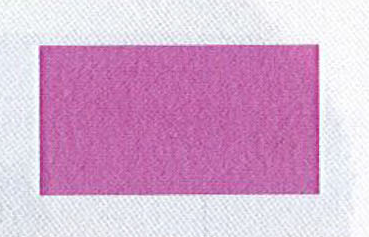 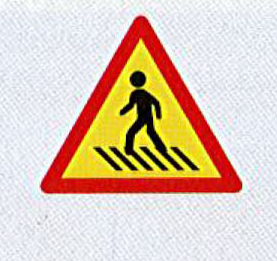 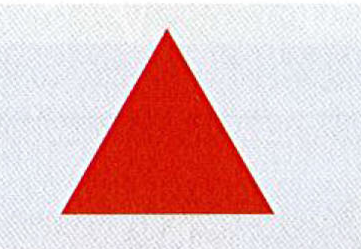 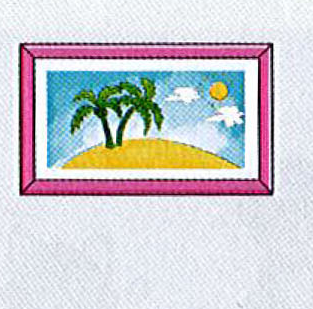 Hình chữ nhật
Hình tam giác
Thứ tư ngày 13 tháng 10 năm 2021
Toán:
HÌNH VUÔNG, HÌNH TRÒN, HÌNH TAM GIÁC, HÌNH CHỮ NHẬT
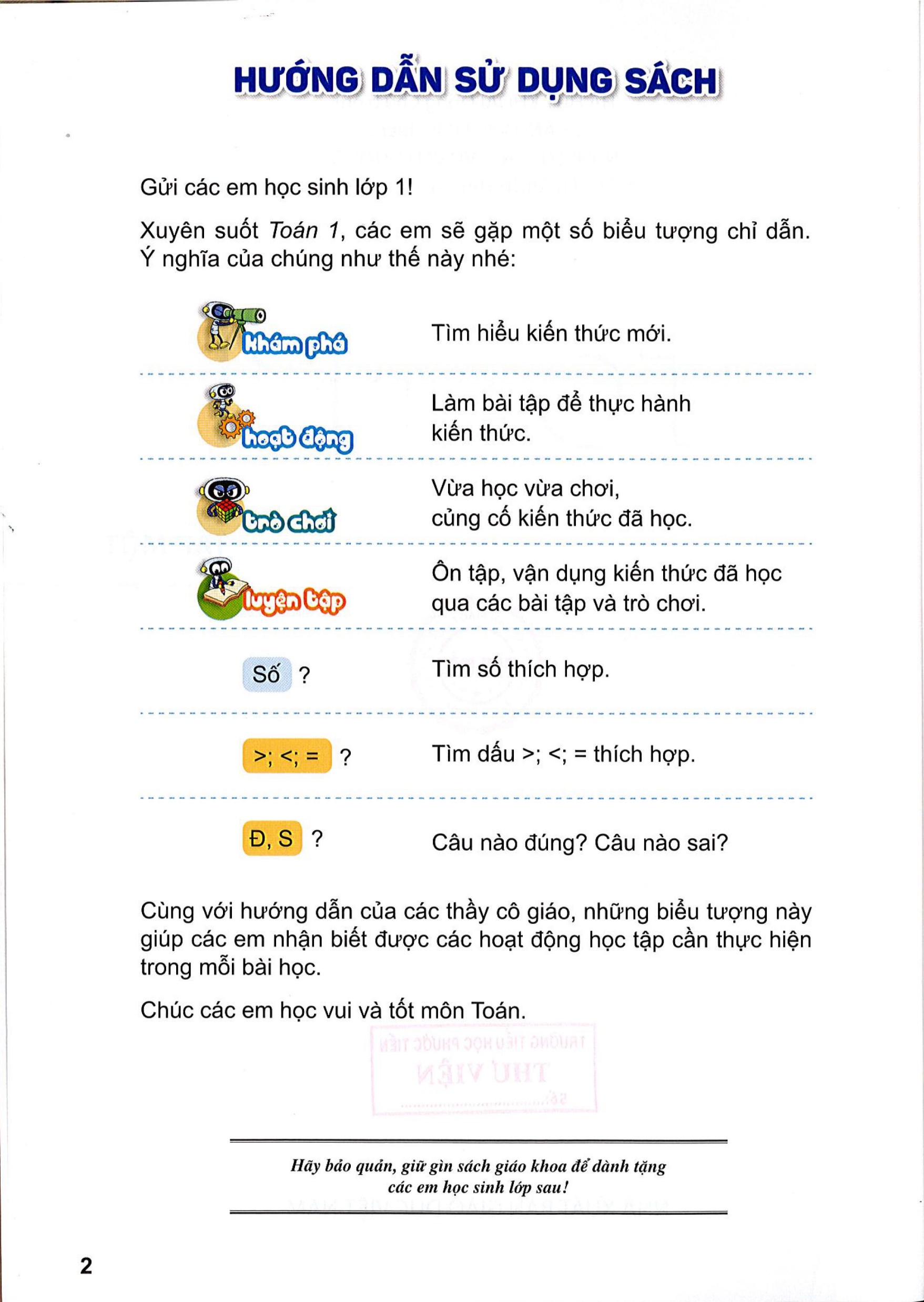 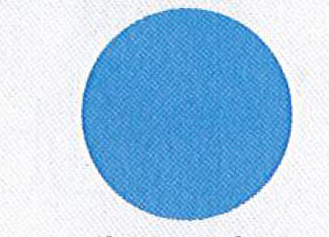 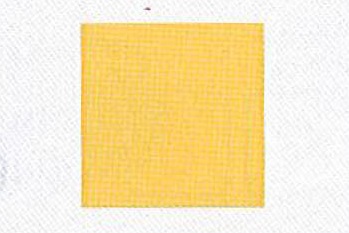 Hình tròn
Hình vuông
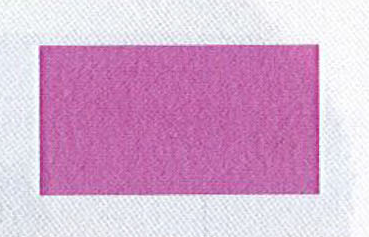 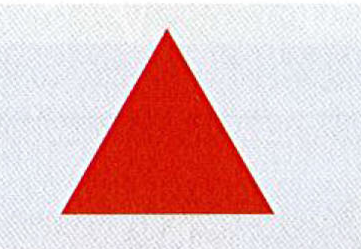 Hình chữ nhật
Hình tam giác
Thứ tư ngày 13 tháng 10 năm 2021
Toán:
HÌNH VUÔNG, HÌNH TRÒN, HÌNH TAM GIÁC, HÌNH CHỮ NHẬT
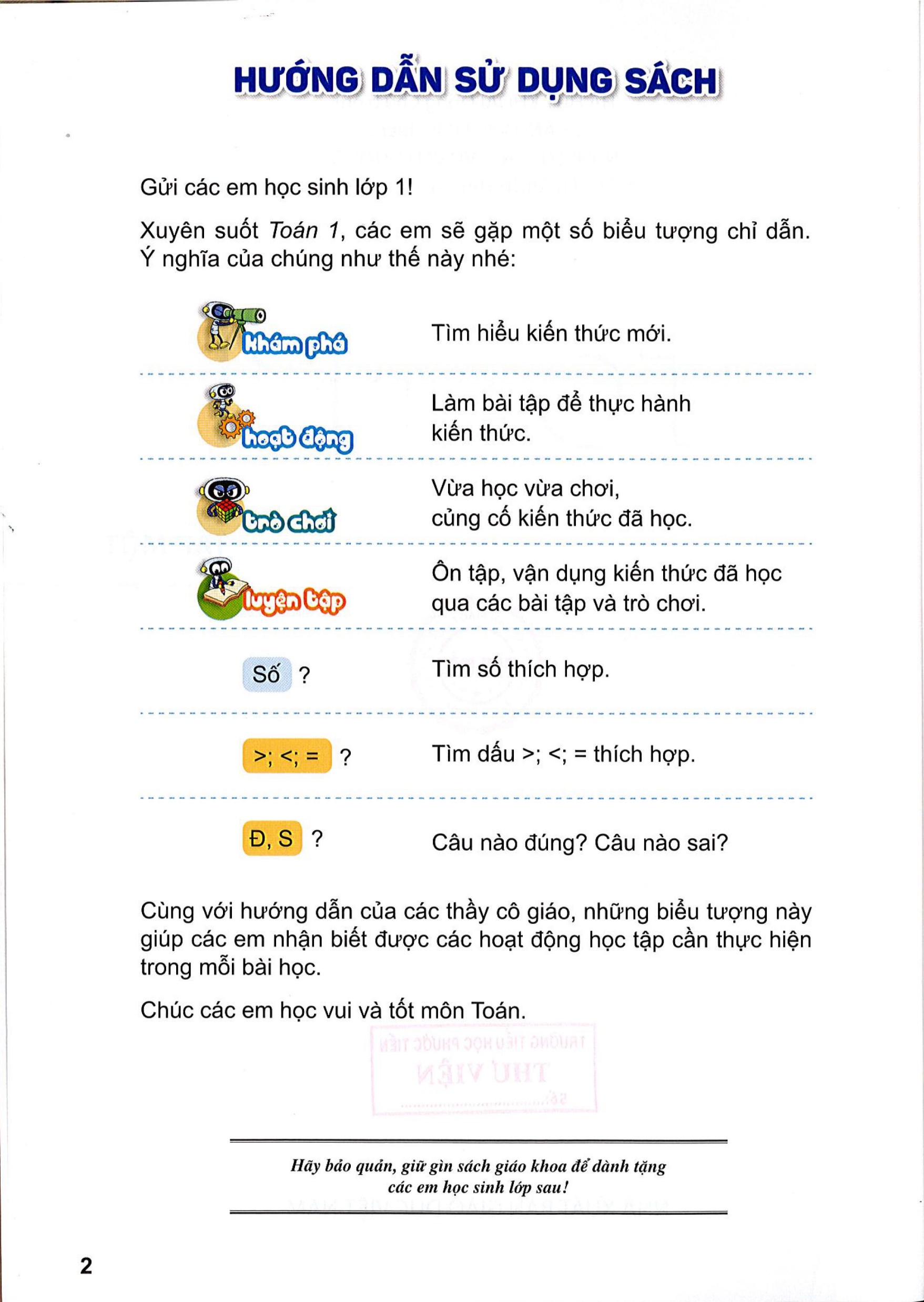 Thứ tư ngày 13 tháng 10 năm 2021
Toán:
HÌNH VUÔNG, HÌNH TRÒN, HÌNH TAM GIÁC, HÌNH CHỮ NHẬT
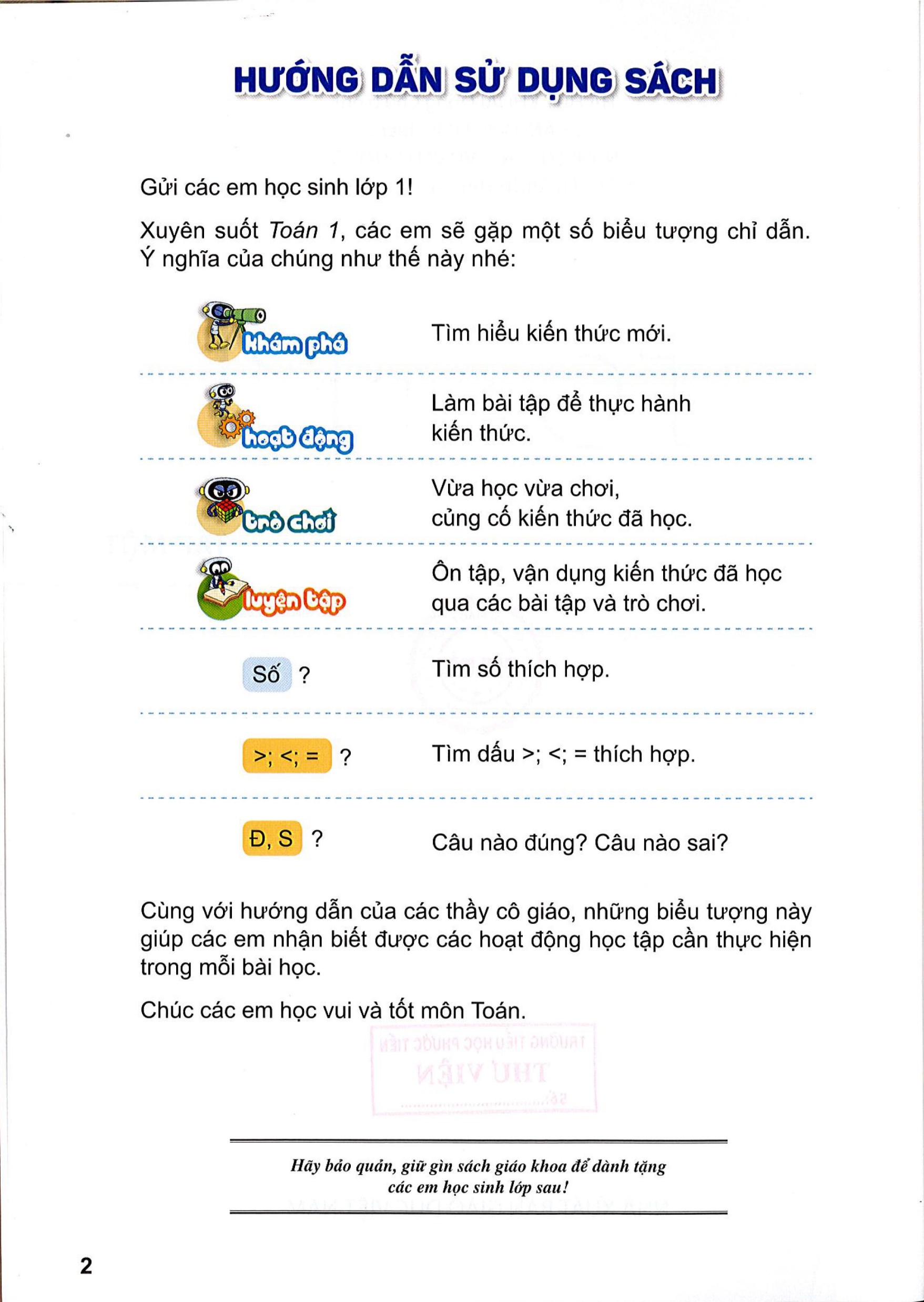 1. Nối đồ vật với hình dạng của chúng.
Hình vuông
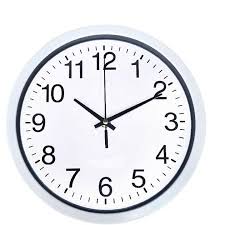 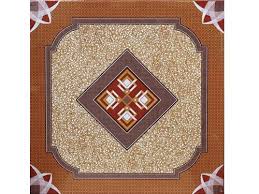 Hình tròn
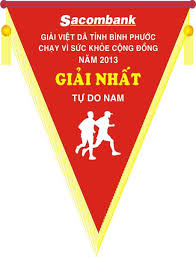 Hình chữ nhật
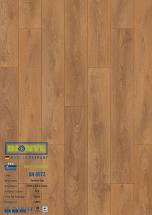 Hình tam giác
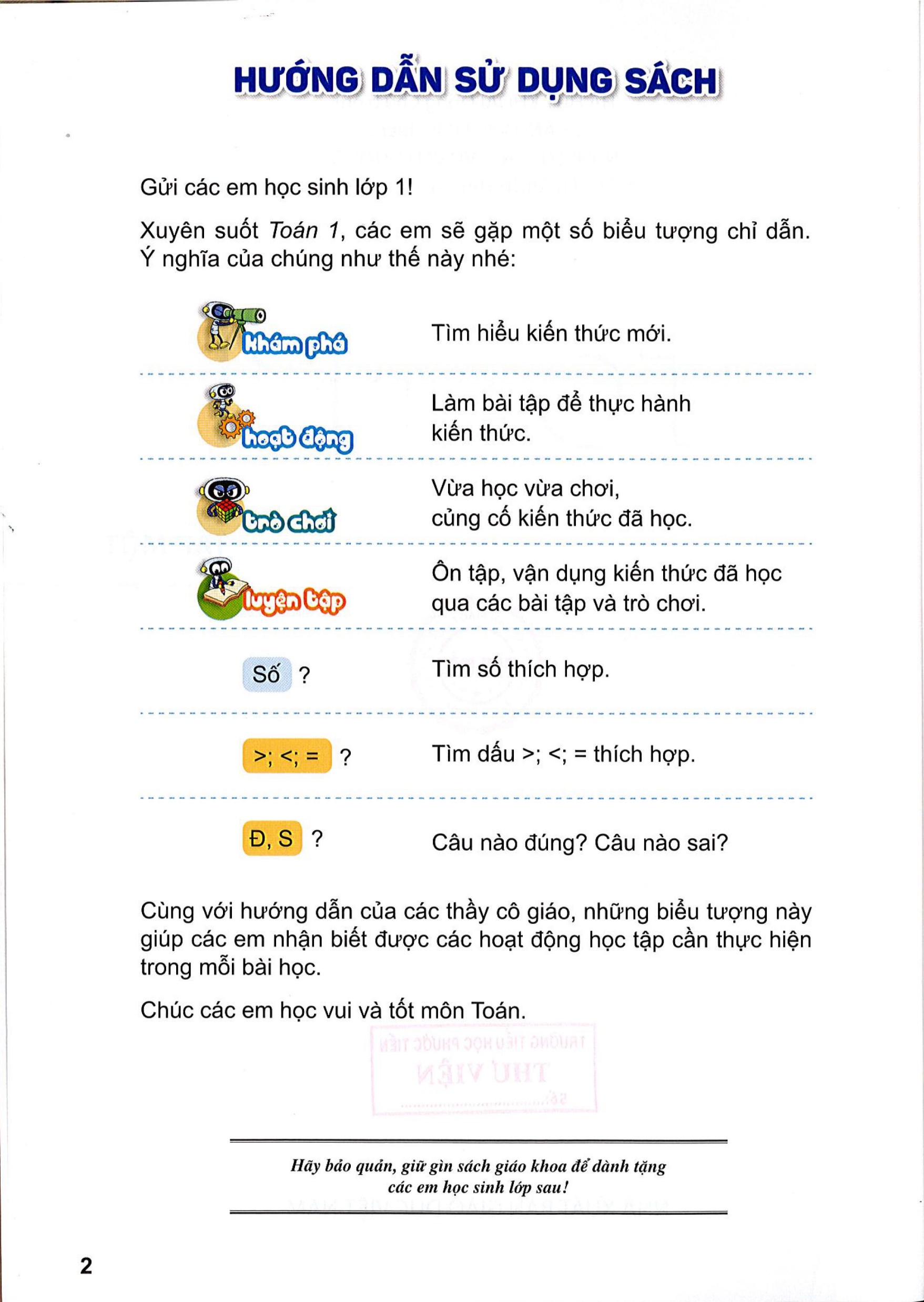 2. Khoanh vào chữ cái dưới hình em chọn.
a, Những hình nào là hình tròn?
C
D
A
B
E
b, Những hình nào là hình tam giác?
C
D
E
A
B
c, Những hình nào là hình vuông?
D
E
A
B
C
d, Những hình nào là hình chữ nhật?
D
E
B
C
A
Thứ tư ngày 13 tháng 10 năm 2021
Toán:
HÌNH VUÔNG, HÌNH TRÒN, HÌNH TAM GIÁC, HÌNH CHỮ NHẬT
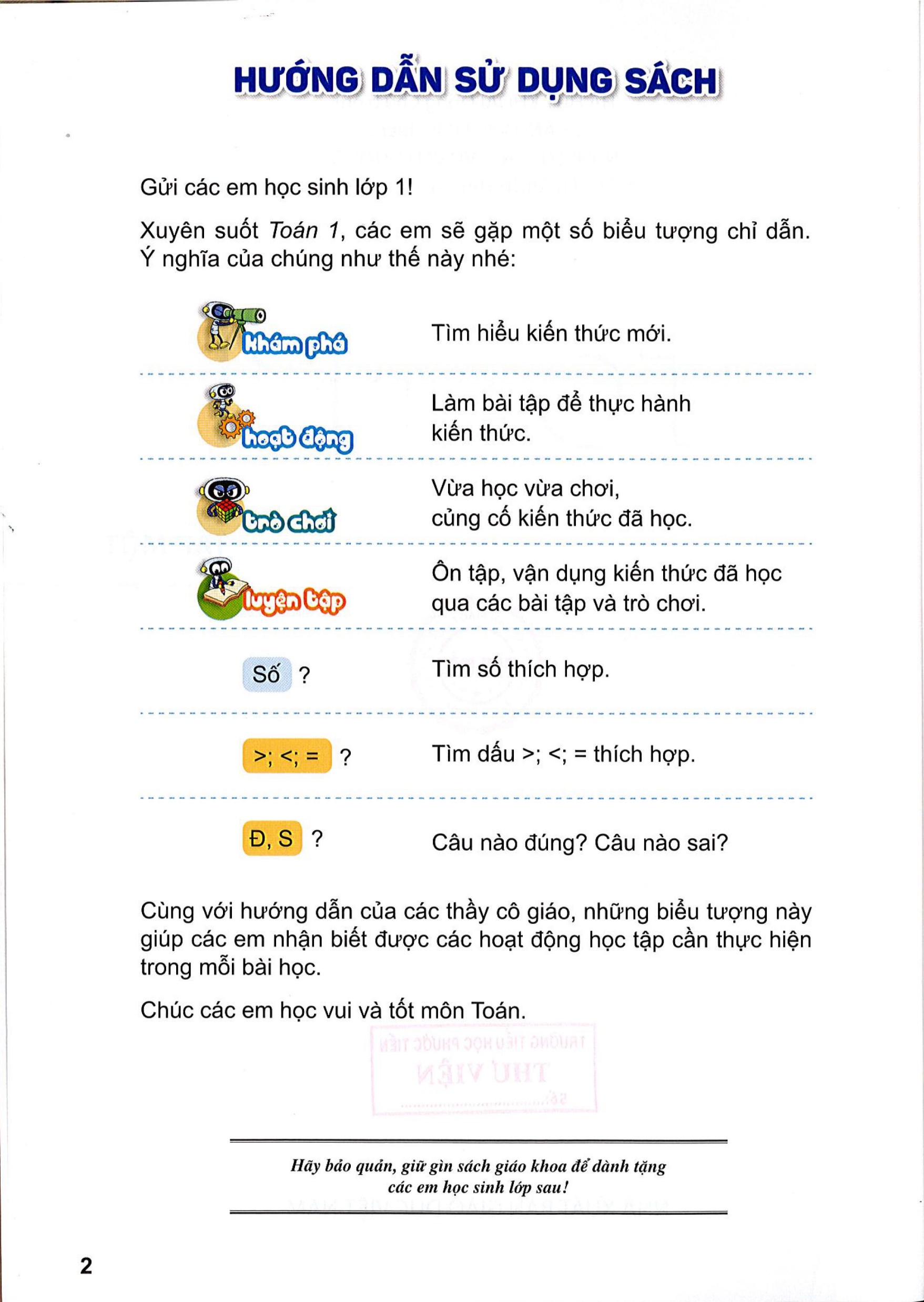 2. Khoanh vào chữ cái dưới hình em chọn.
a, Những hình nào là hình tròn?
C
D
A
B
E
D
B
Thứ tư ngày 13 tháng 10 năm 2021
Toán:
HÌNH VUÔNG, HÌNH TRÒN, HÌNH TAM GIÁC, HÌNH CHỮ NHẬT
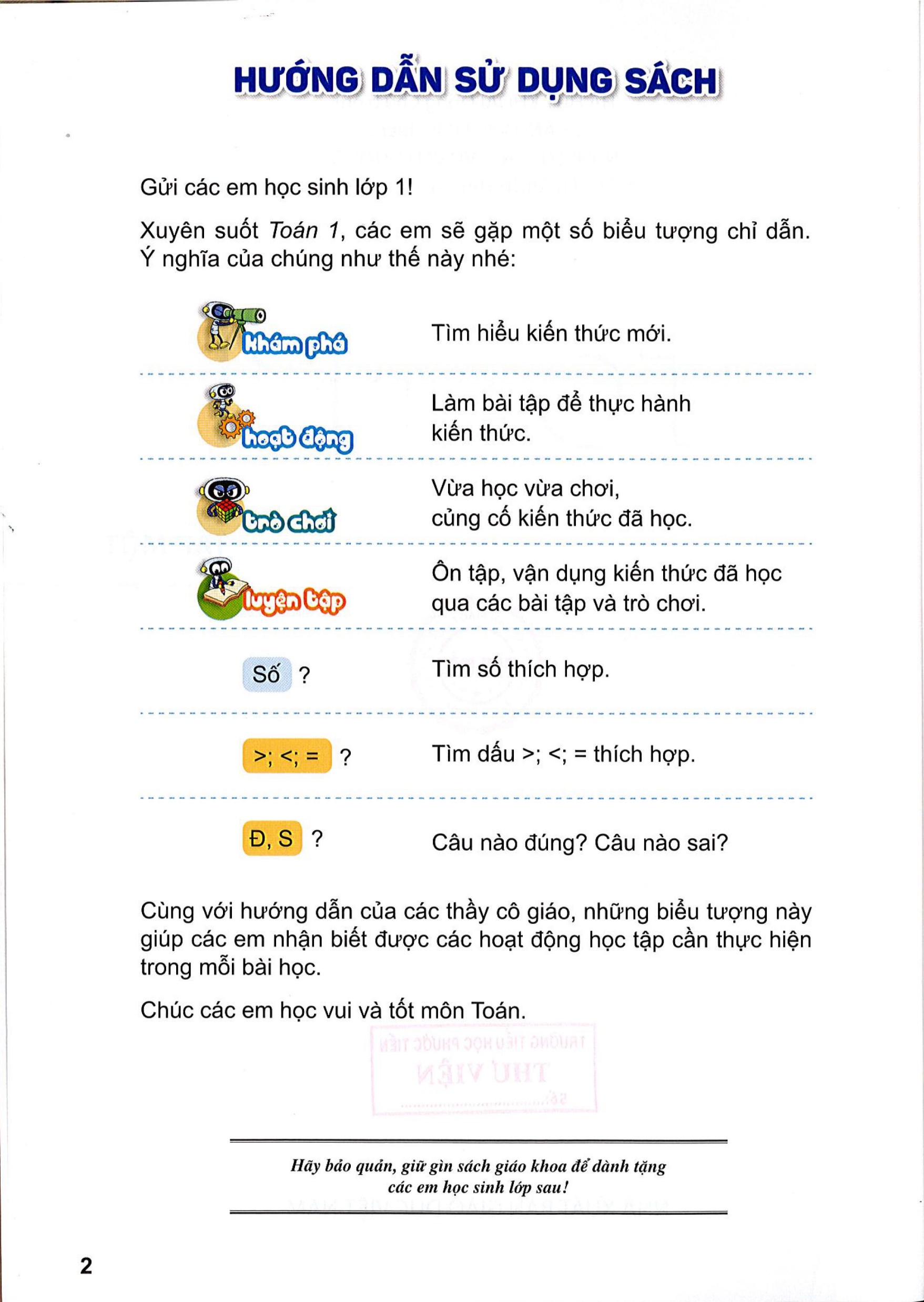 2. Khoanh vào chữ cái dưới hình em chọn.
b, Những hình nào là hình tam giác?
C
D
E
A
B
D
A
Thứ tư ngày 13 tháng 10 năm 2021
Toán:
HÌNH VUÔNG, HÌNH TRÒN, HÌNH TAM GIÁC, HÌNH CHỮ NHẬT
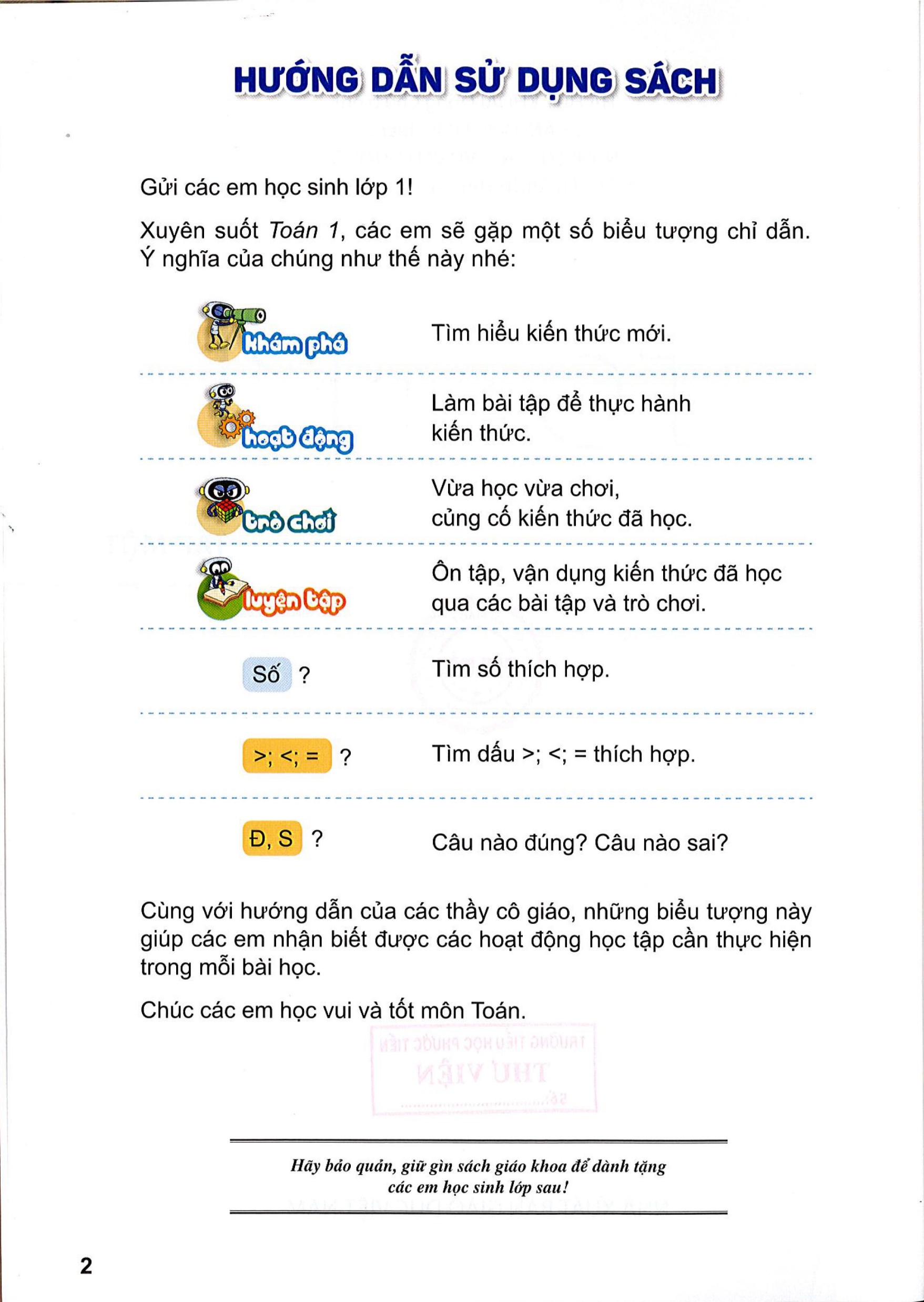 2. Khoanh vào chữ cái dưới hình em chọn.
c, Những hình nào là hình vuông?
D
E
A
B
C
E
B
Thứ tư ngày 13 tháng 10 năm 2021
Toán:
HÌNH VUÔNG, HÌNH TRÒN, HÌNH TAM GIÁC, HÌNH CHỮ NHẬT
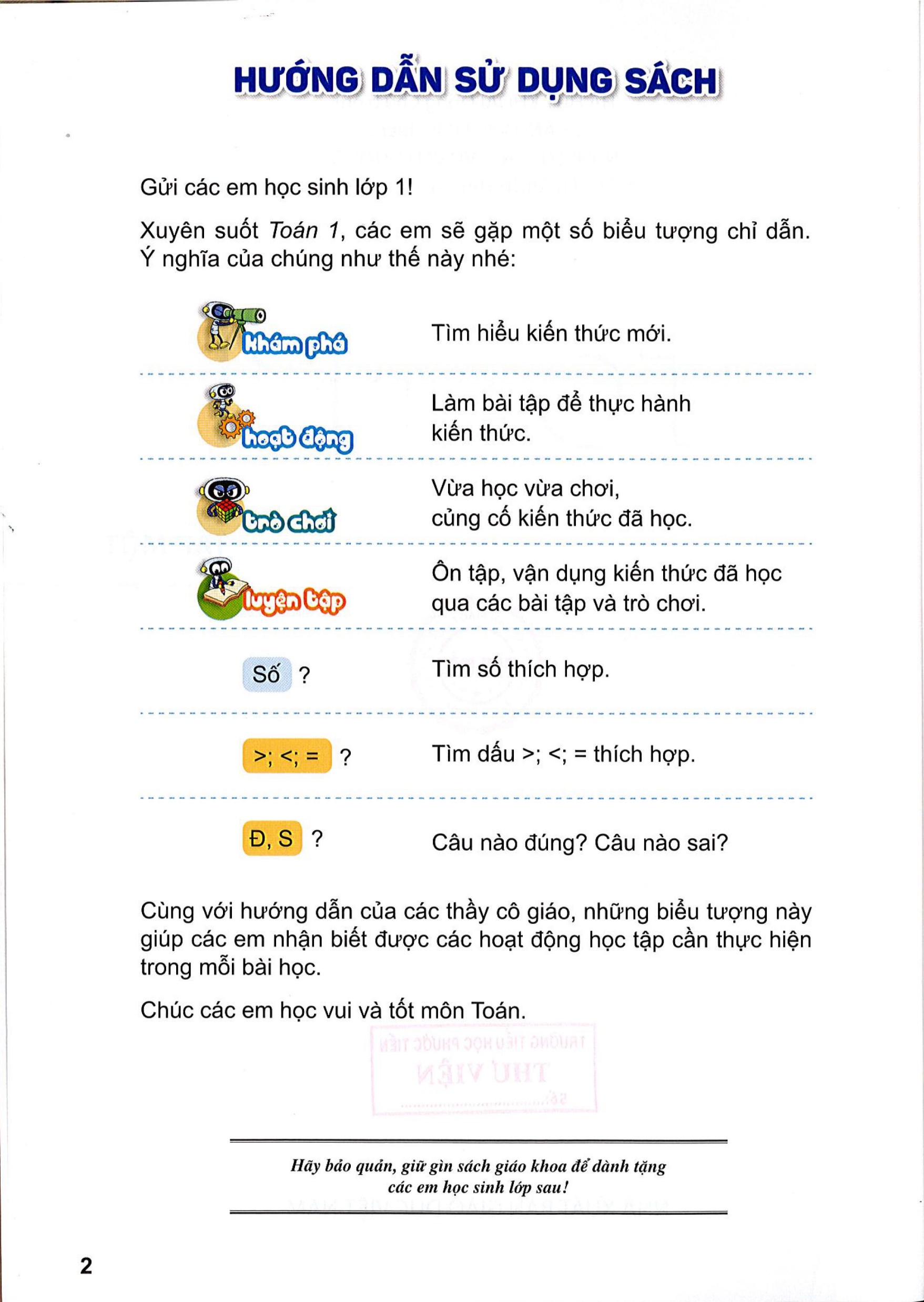 2. Khoanh vào chữ cái dưới hình em chọn.
d, Những hình nào là hình chữ nhật?
D
E
B
C
A
C
A
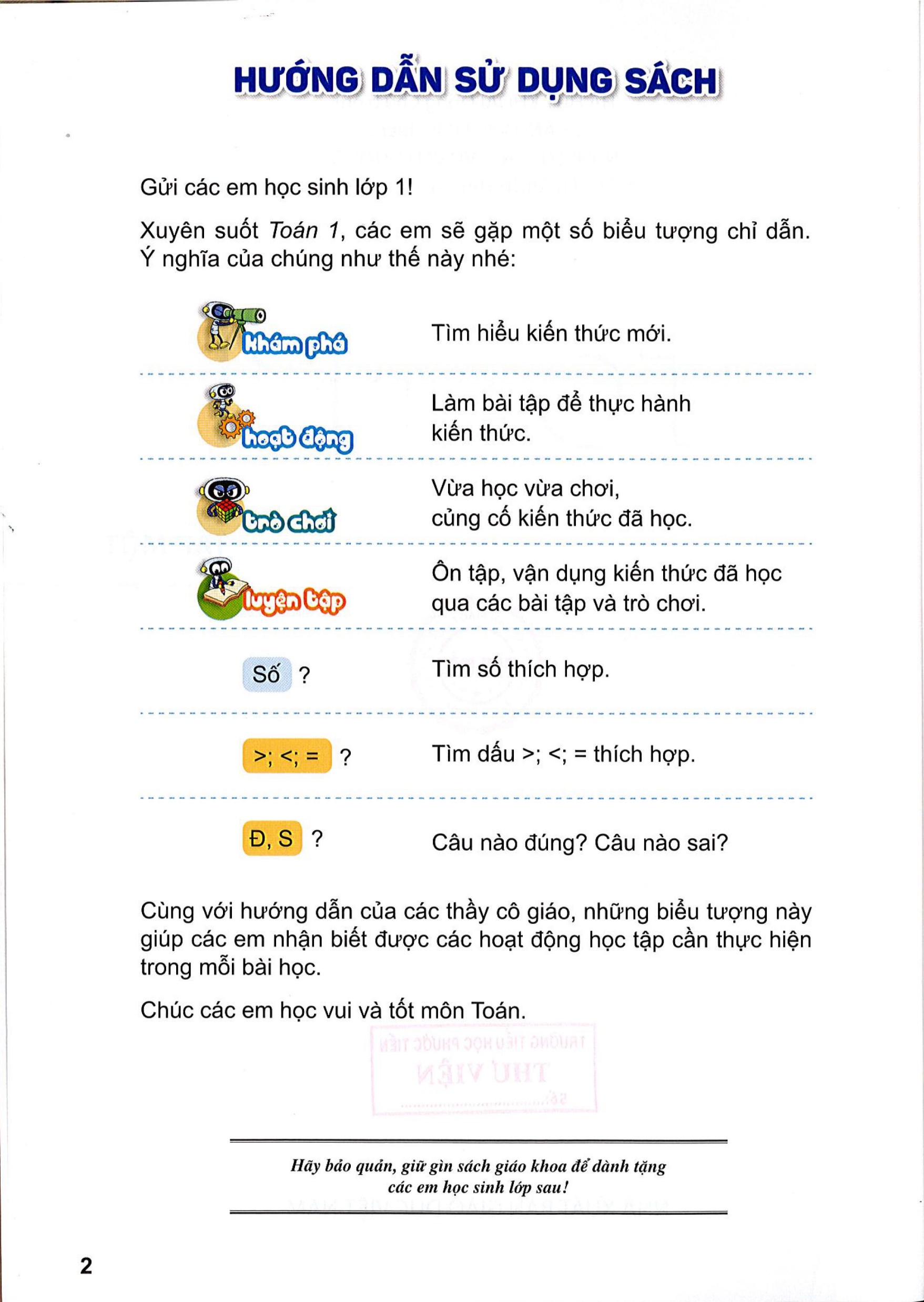 2. Khoanh vào chữ cái dưới hình em chọn.
a, Những hình nào là hình tròn?
C
D
A
B
E
b, Những hình nào là hình tam giác?
C
D
E
A
B
c, Những hình nào là hình vuông?
D
E
A
B
C
d, Những hình nào là hình chữ nhật?
D
E
B
C
A
Thứ tư ngày 13 tháng 10 năm 2021
Toán:
HÌNH VUÔNG, HÌNH TRÒN, HÌNH TAM GIÁC, HÌNH CHỮ NHẬT
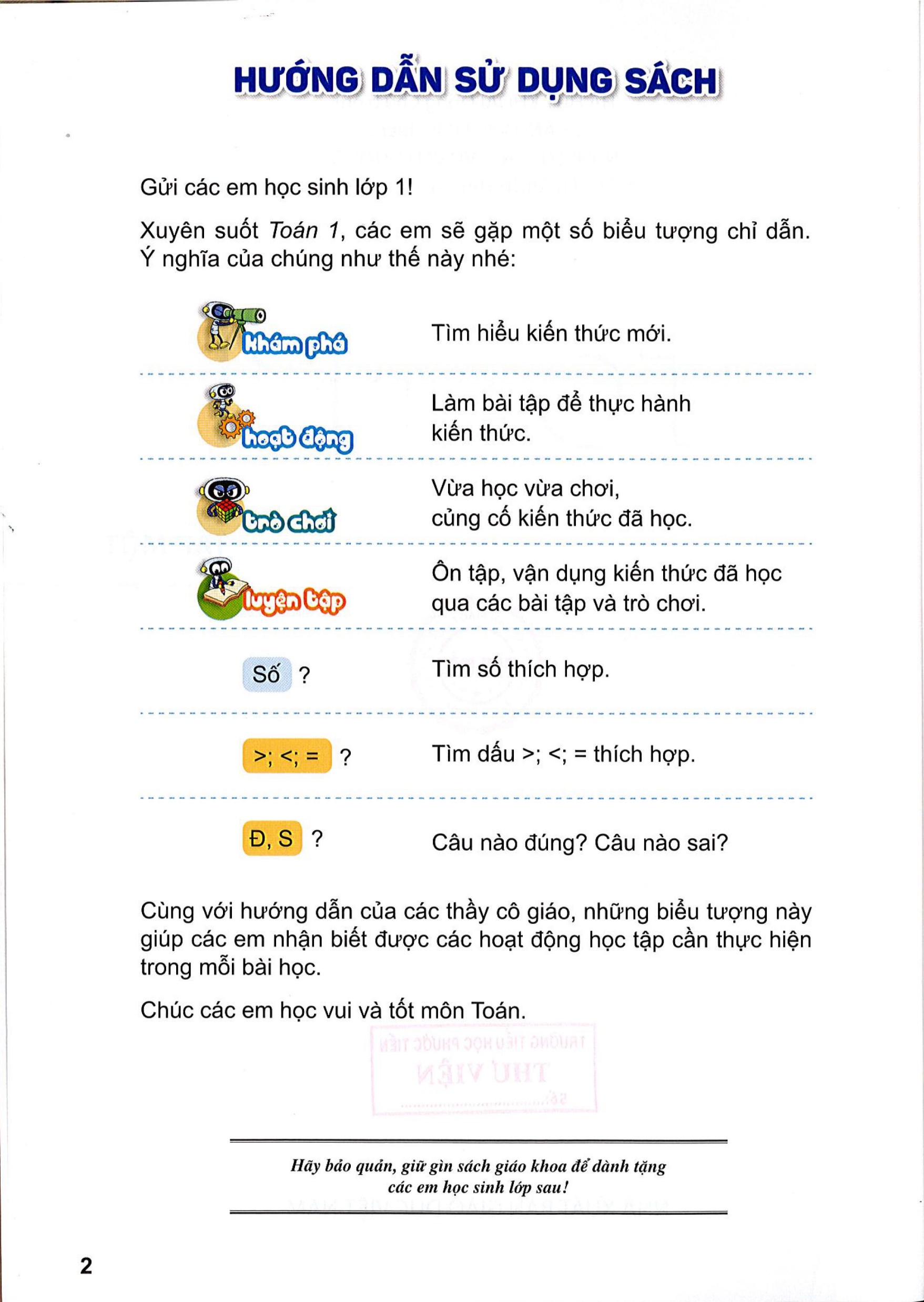 3. Trong hình sau có:
3
2
7
Thứ tư ngày 13 tháng 10 năm 2021
Toán:
HÌNH VUÔNG, HÌNH TRÒN, HÌNH TAM GIÁC, HÌNH CHỮ NHẬT
Củng cố– Dặn dò
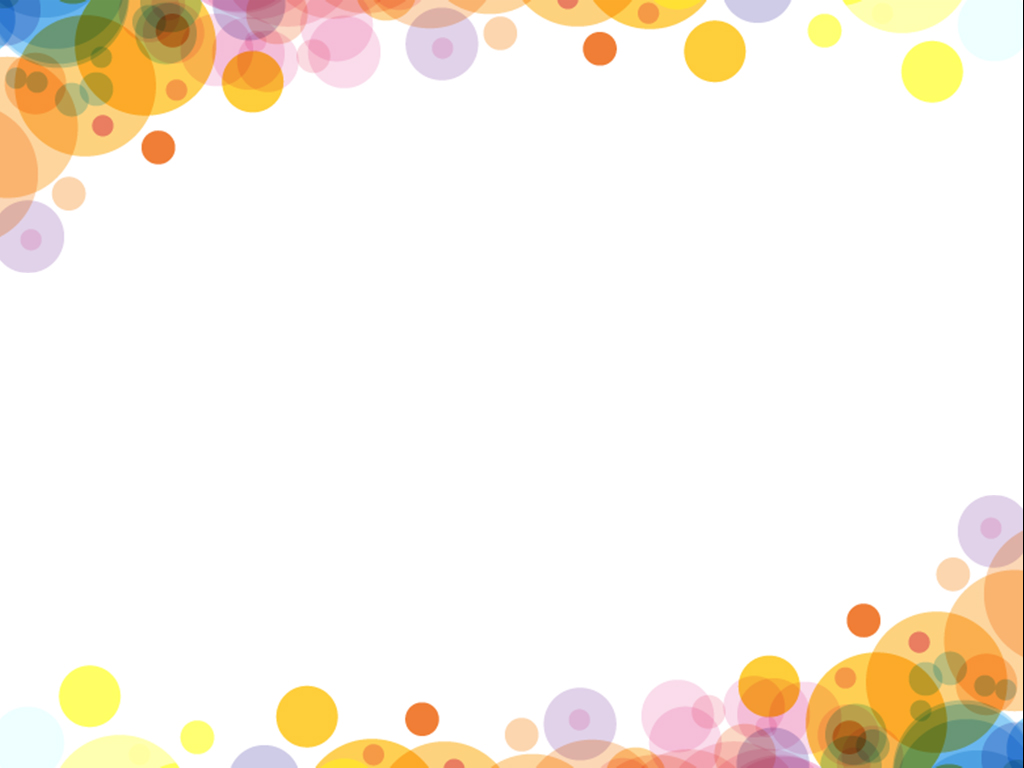 Kính chúc thầy cô giáo sức khỏe.
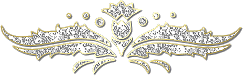 Thân ái chào tạm biệt!